Министерство просвещения Российской Федерации
Департамент образования Ярославской области
ФГБОУ ВО «Ярославский государственный педагогический университет им. К.Д.Ушинского»
ГАУ ДПО Ярославской области «Институт развития образования»
Научный центр Российской академии образования на базе ЯГПУ 
Межрегиональная научная лаборатория «Педагогика сельской школы»
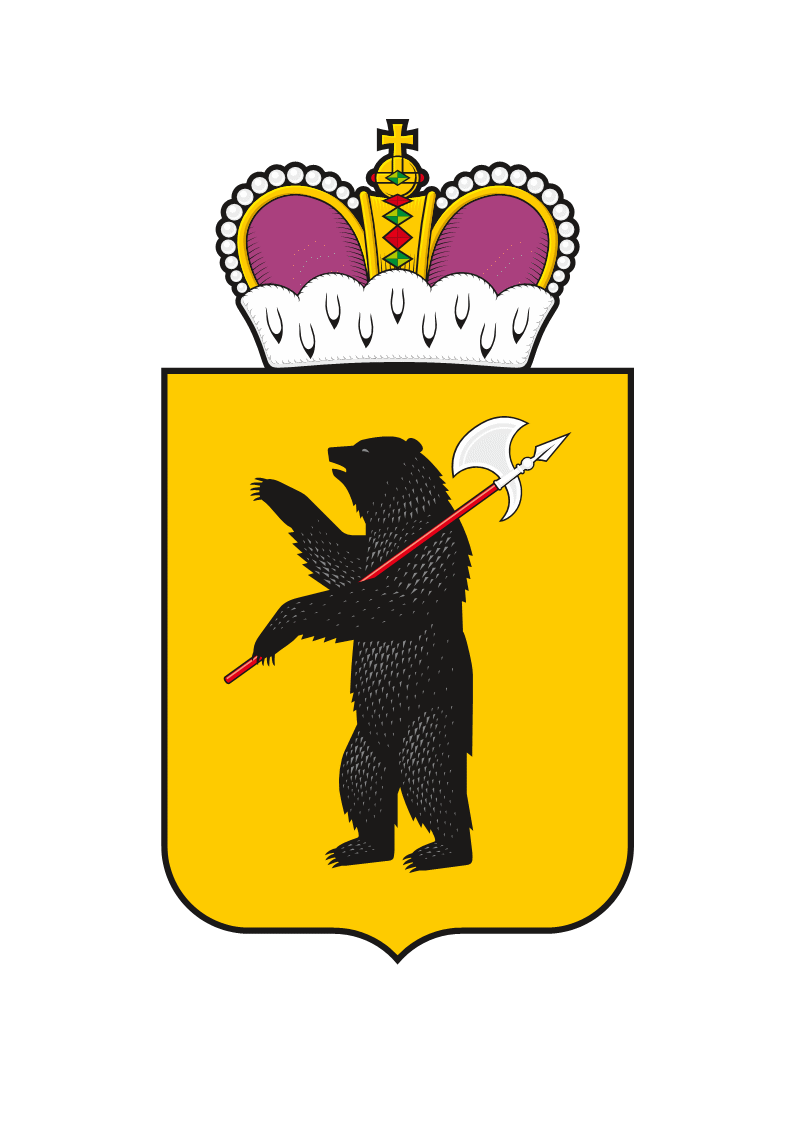 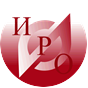 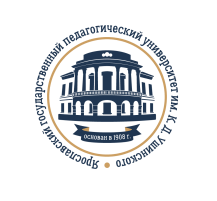 ВСЕРОССИЙСКАЯ НАУЧНО-ПРАКТИЧЕСКАЯ КОНФЕРЕНЦИЯ           
С МЕЖДУНАРОДНЫМ УЧАСТИЕМ 

ФОРМИРОВАНИЕ ПСИХОЛОГИЧЕСКИ КОМФОРТНОЙ И БЕЗОПАСНОЙ ОБРАЗОВАТЕЛЬНОЙ СРЕДЫ 
 В СЕЛЬСКОЙ ШКОЛЕ
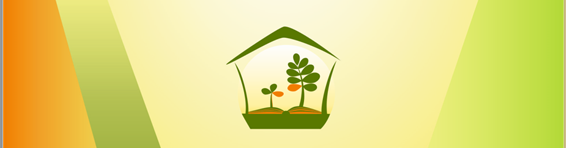 25-26 марта 2021 г.
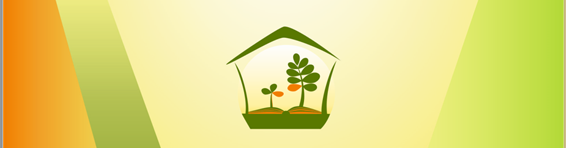 Всероссийская научно-практическая конференция с международным участием «Формирование психологически комфортной и безопасной  образовательной среды  в сельской школе»
Секция 1. «Особенности, проблемы и факторы развития психологически комфортной и безопасной среды» 

Модераторы :
Гущина Татьяна Николаевна, доктор педагогических наук, профессор кафедры социальной педагогики и организации работы с молодёжью, ЯГПУ им. К.Д. Ушинского.
Быкова Светлана Станиславовна, кандидат педагогических наук, доцент кафедры педагогики, Вятский государственный университет, факультет педагогики и психологии.
Зайцева Наталия Владимировна, старший методист центра образовательного менеджмента ГАУ ДПО ЯО «Институт развития образования», г. Ярославль.
25  марта 2021 г.
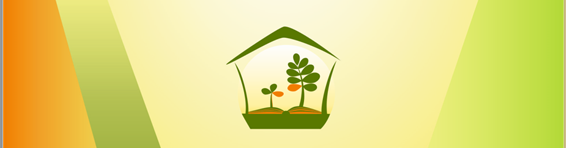 Всероссийская научно-практическая конференция с международным участием «Формирование психологически комфортной и безопасной  образовательной среды  в сельской школе»
Количество подключений: 18

Приняли участие:  34 чел.

Из 5 регионов: Вологда, Киров, Петрозаводск, Томск, Ярославль, Ярославская обл.

Выступили на секции:  11 чел.
25 марта 2021 г.
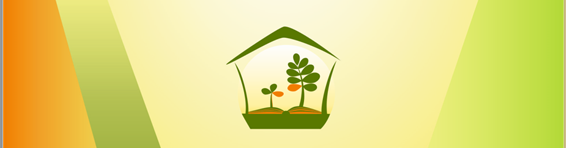 Всероссийская научно-практическая конференция с международным участием «Формирование психологически комфортной и безопасной  образовательной среды  в сельской школе»
25 марта 2021 г.
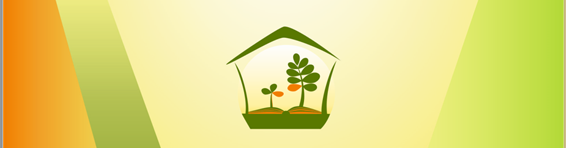 Всероссийская научно-практическая конференция с международным участием «Формирование психологически комфортной и безопасной  образовательной среды  в сельской школе»
25 марта 2021 г.
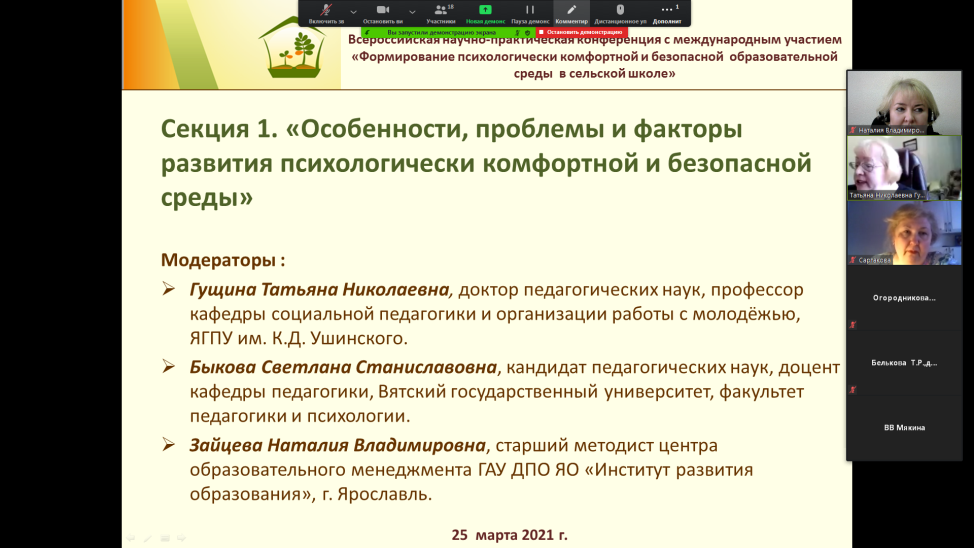 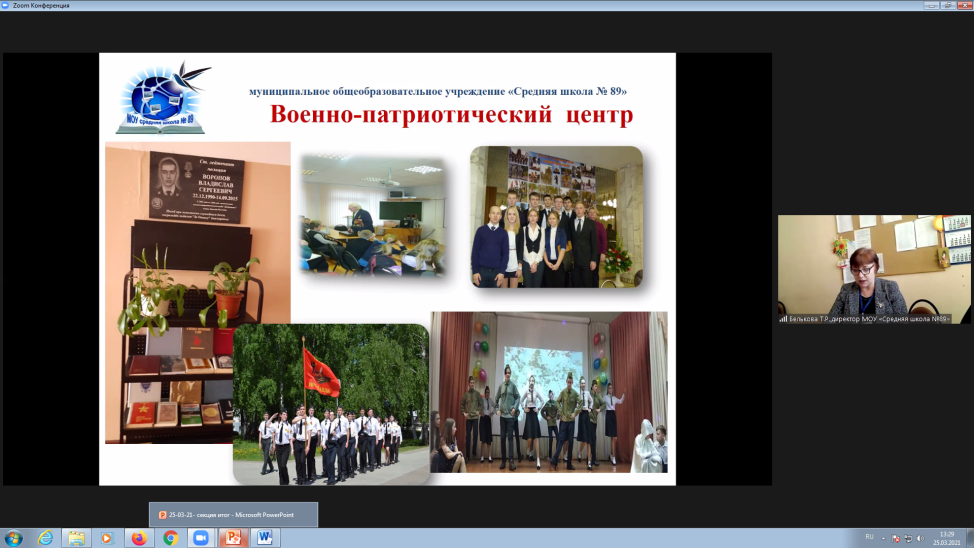 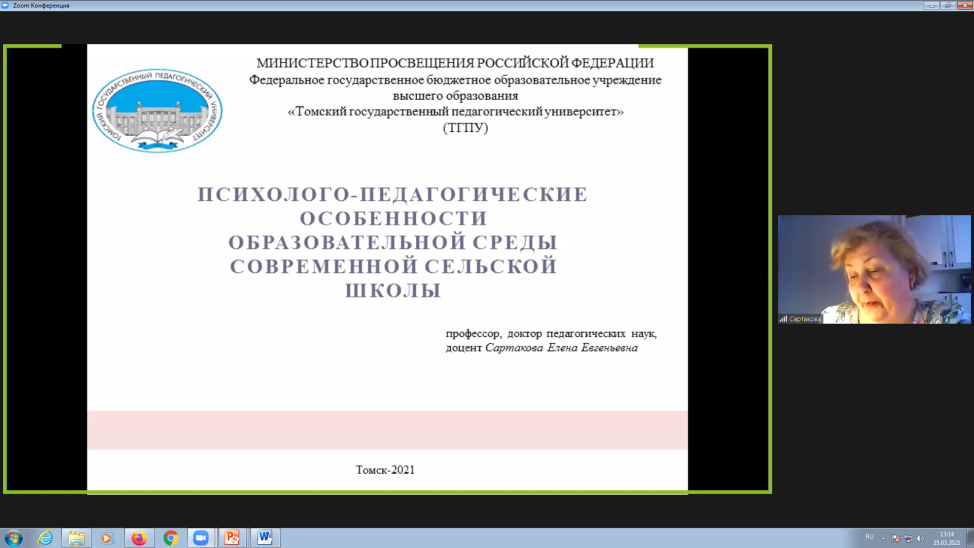 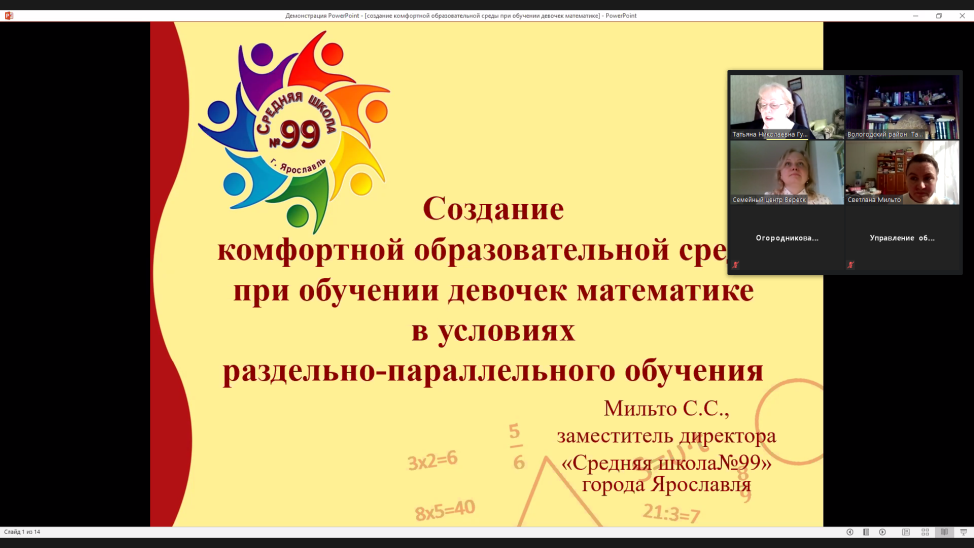 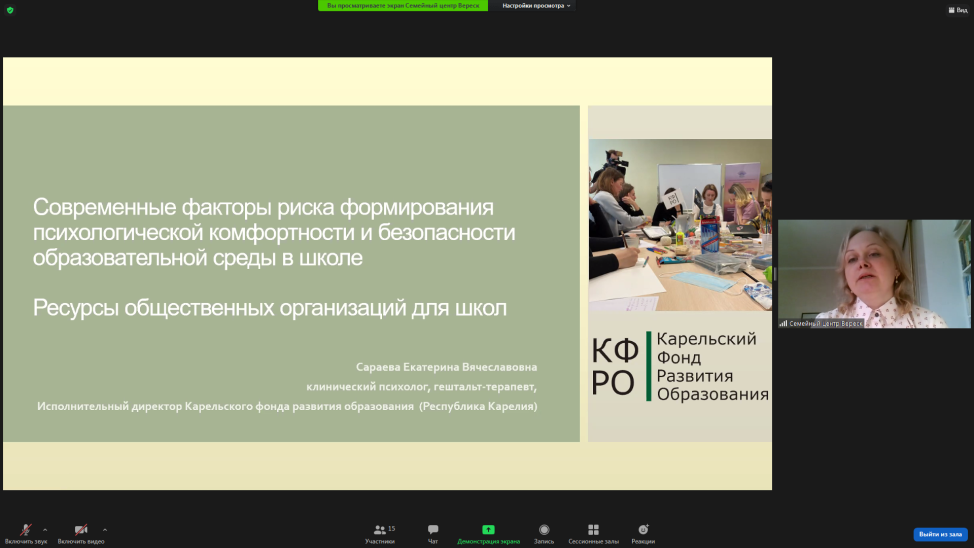 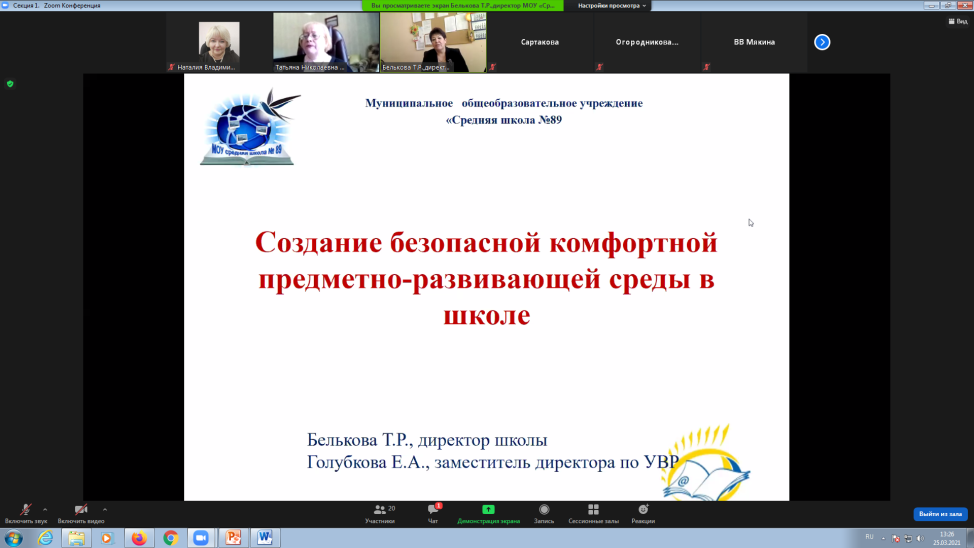 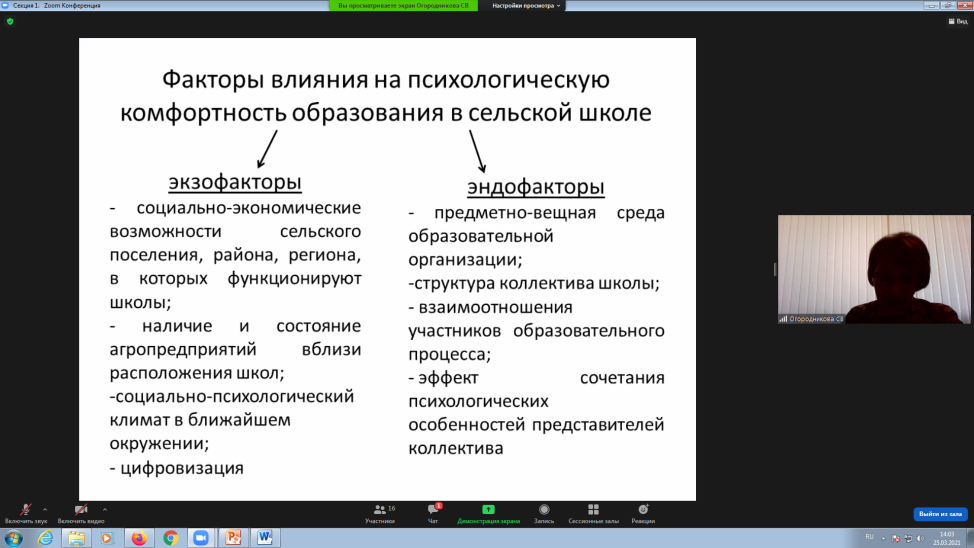 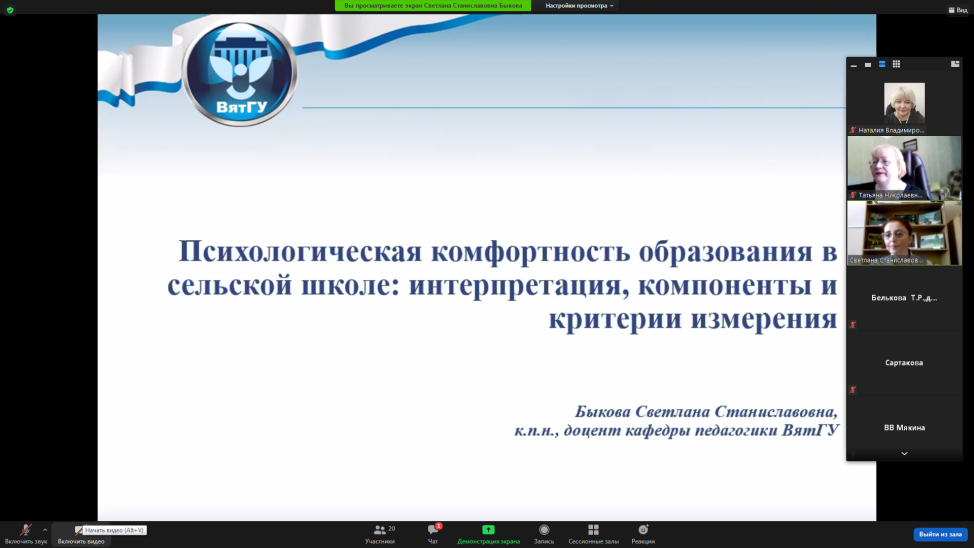 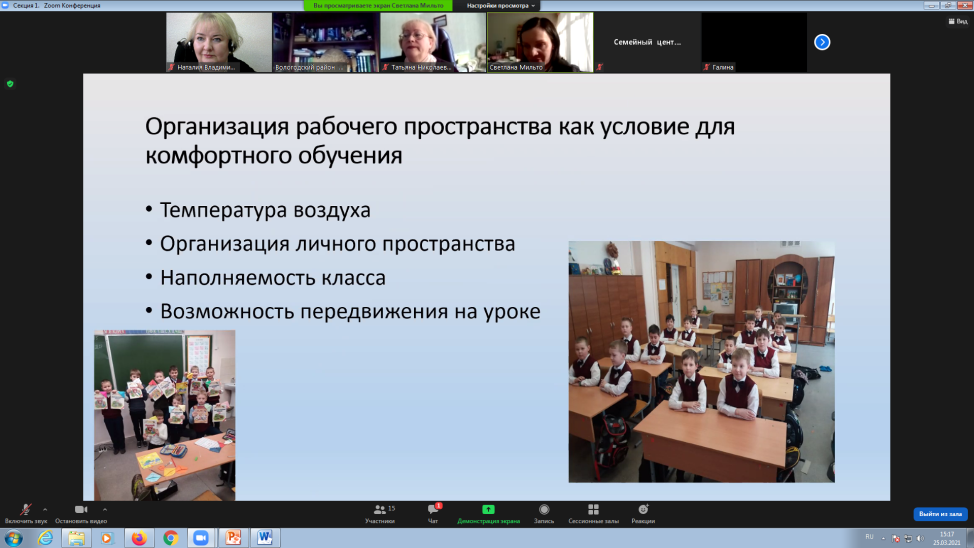 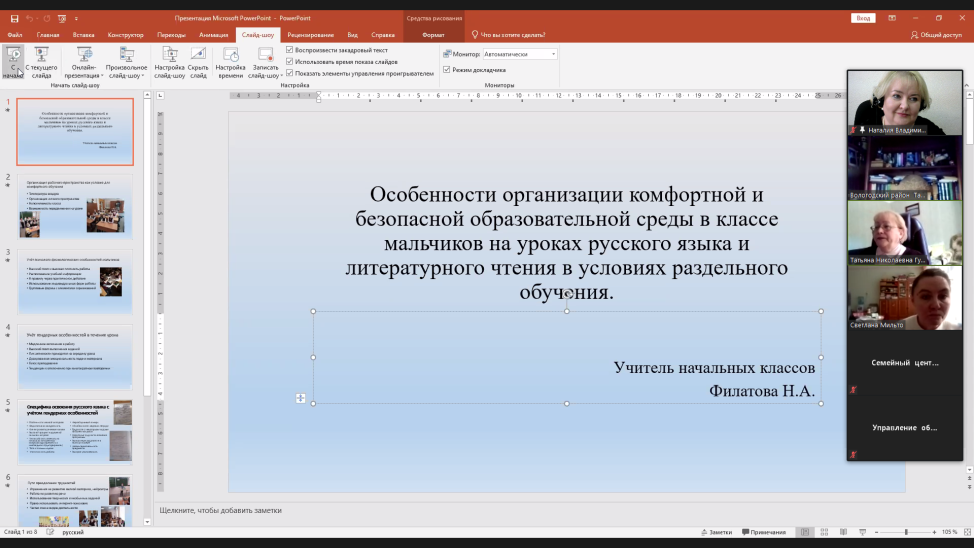 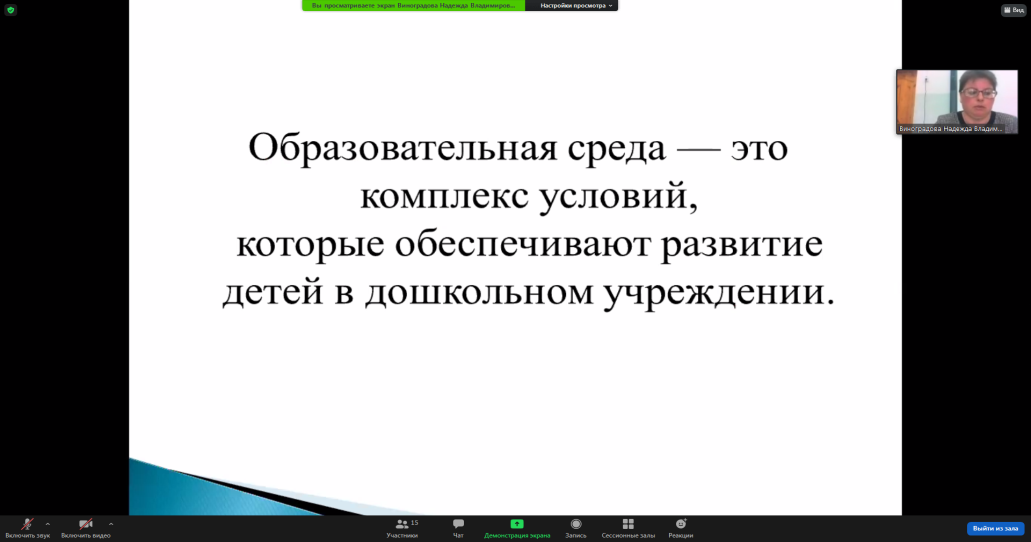 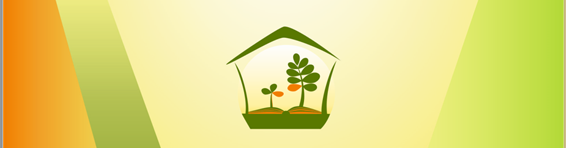 Всероссийская научно-практическая конференция с международным участием «Формирование психологически комфортной и безопасной  образовательной среды  в сельской школе»
Секция №  2  « Формирование комфортных отношений между субъектами образовательного процесса» 

Модераторы: 
Серафимович Ирина Владимировна, кандидат психологических наук, проректор ГАУ ДПО ЯО «Институт развития образования», г. Ярославль
Сальникова Юлия Николаевна, кандидат педагогических наук, доцент ГАУ ДПО ЯО «Институт развития образования» г. Ярославль
Яковлева Юлия Владимировна, кандидат педагогических наук, старший преподаватель кафедры педагогических технологий ФГБОУ ВО «Ярославский государственный педагогический университет им. К. Д. Ушинского», г. Ярославль
25  марта 2021 г.
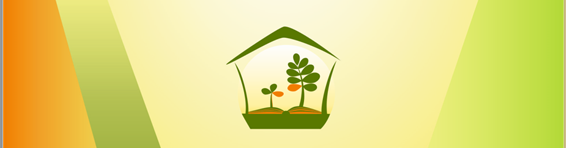 Всероссийская научно-практическая конференция с международным участием «Формирование психологически комфортной и безопасной  образовательной среды  в сельской школе»
Количество подключений: 21 подключение
Приняли участие:      30   чел.

Из 7 регионов: Ярославская область, Томская, республика Карелия, Нижегородоская область, Новгородская область, Вологодская область, республика Башкортостан
Всего выступлений: 13.
Выступили на секции: 19 чел.
25 марта 2021 г.
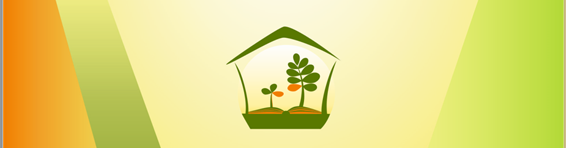 Всероссийская научно-практическая конференция с международным участием «Формирование психологически комфортной и безопасной  образовательной среды  в сельской школе»
25 марта 2021 г.
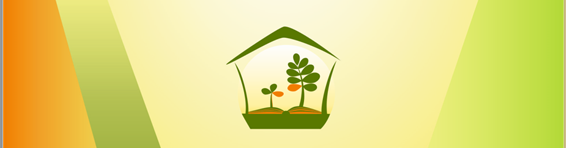 Всероссийская научно-практическая конференция с международным участием «Формирование психологически комфортной и безопасной  образовательной среды  в сельской школе»
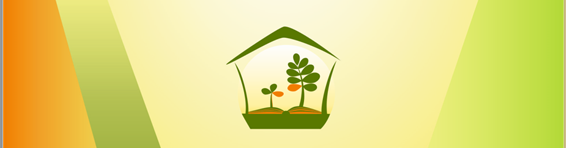 Всероссийская научно-практическая конференция с международным участием «Формирование психологически комфортной и безопасной  образовательной среды  в сельской школе»
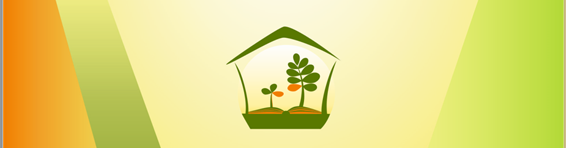 Всероссийская научно-практическая конференция с международным участием «Формирование психологически комфортной и безопасной  образовательной среды  в сельской школе»
Юдин Владимир Владимирович, доктор педагогических наук, доцент кафедры педагогических технологий ФГБОУ ВО «Ярославский государственный педагогический университет им. К. Д. Ушинского»
Напалков Сергей Васильевич, кандидат педагогических наук, доцент кафедры физико-математического образования, Арзамасский филиал ФГАОУ ВО «Национальный исследовательский Нижегородский государственный университет им. Н.И. Лобачевского»
Буданова Дарья Станиславовна, главный специалист отдела сопровождения учебного процесса ГАУ ДПО ЯО «Институт развития образования», г. Ярославль
Секция №3     «Особенности формирования психологической комфортности 
и безопасности в условиях цифровизации сельской школы» 
Модераторы
25  марта 2021 г.
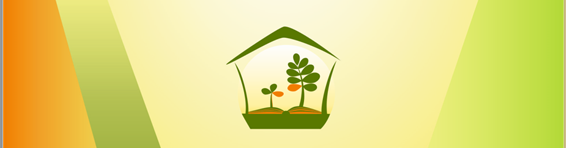 Всероссийская научно-практическая конференция с международным участием «Формирование психологически комфортной и безопасной  образовательной среды  в сельской школе»
Количество подключений:

Приняли участие:      11    чел.

Из 3 регионов: Ивановская обл., Ярославская обл, Кировская обл.

Выступили на секции: 11 чел.
25 марта 2021 г.
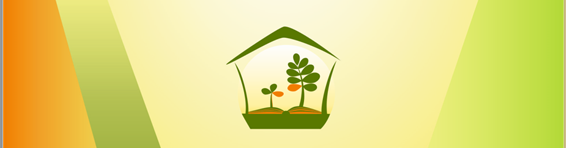 Всероссийская научно-практическая конференция с международным участием «Формирование психологически комфортной и безопасной  образовательной среды  в сельской школе»
25 марта 2021 г.
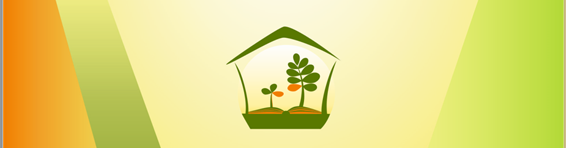 Всероссийская научно-практическая конференция с международным участием «Формирование психологически комфортной и безопасной  образовательной среды  в сельской школе»
25 марта 2021 г.
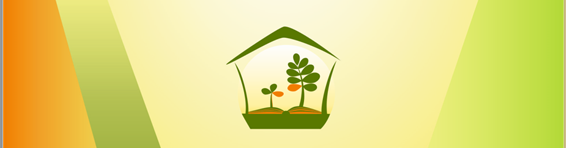 Всероссийская научно-практическая конференция с международным участием «Формирование психологически комфортной и безопасной  образовательной среды  в сельской школе»
25 марта 2021 г.
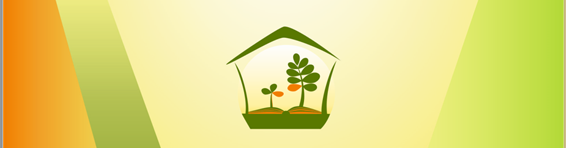 Всероссийская научно-практическая конференция с международным участием «Формирование психологически комфортной и безопасной  образовательной среды  в сельской школе»
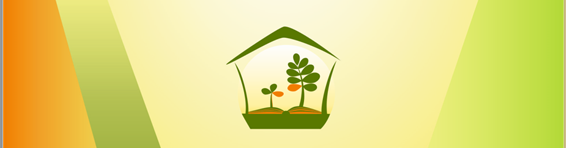 Всероссийская научно-практическая конференция с международным участием «Формирование психологически комфортной и безопасной  образовательной среды  в сельской школе»
25 марта 2021 г.
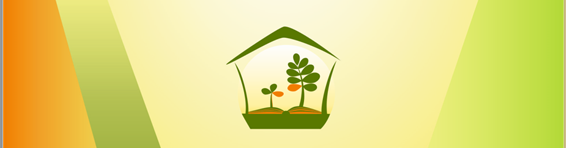 Всероссийская научно-практическая конференция с международным участием «Формирование психологически комфортной и безопасной  образовательной среды  в сельской школе»
Секция № 4    «Психолого-педагогические механизмы и средства развития психологически комфортной и безопасной среды» 
Модераторы:
Белкина Вера Валентиновна, доцент кафедры педагогических технологий ФГБОУ ВО «Ярославский государственный педагогический университет им. К. Д. Ушинского», декан факультета социального управления, г. Ярославль
Перфилов Владимир Павлович, старший преподаватель кафедры физической культуры и безопасности жизнедеятельности ГАУ ДПО ЯО «Институт развития образования», г. Ярославль
Береснева Лариса Николаевна, кандидат педагогических наук, доцент, ФГБОУ ВО «Вятский государственный университет»
25  марта 2021 г.
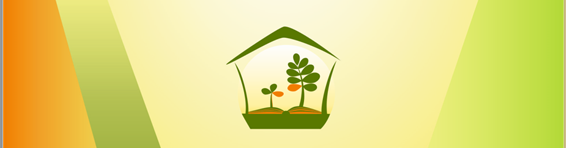 Всероссийская научно-практическая конференция с международным участием «Формирование психологически комфортной и безопасной  образовательной среды  в сельской школе»
Количество подключений:

Приняли участие:   21     чел.

Из 5 регионов: Ярославская, Кировская, Пермская, Вологодская, Ивановская области 

Выступили на секции: 19 чел.
(15 докладов)
25 марта 2021 г.
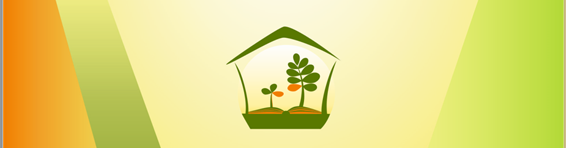 Всероссийская научно-практическая конференция с международным участием «Формирование психологически комфортной и безопасной  образовательной среды  в сельской школе»
25 марта 2021 г.
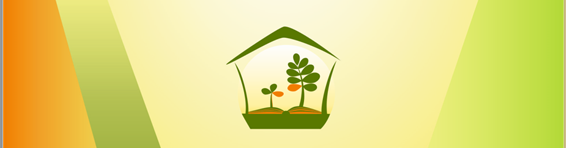 Всероссийская научно-практическая конференция с международным участием «Формирование психологически комфортной и безопасной  образовательной среды  в сельской школе»
Секция № 5    
«Психолого-педагогические условия развития психологически комфортной и безопасной среды» 
Модераторы: 
Чернявская Анна Павловна, доктор педагогических наук, профессор кафедры педагогических технологий ФГБОУ ВО «Ярославский государственный педагогический университет им. К. Д. Ушинского», г. Ярославль
Гирфанова Людмила Петровна, кандидат педагогических наук, доцент кафедры педагогики и психологии Института педагогики, Башкирский государственный педагогический университет им. М. Акмуллы; зам. зав. кафедрой ЮНЕСКО, г. Уфа
Чиркун Ольга Владимировна, зав. кафедрой общей педагогики и психологии ГАУ ДПО ЯО «Институт развития образования», г. Ярославль
25  марта 2021 г.
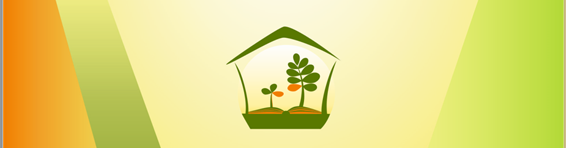 Всероссийская научно-практическая конференция с международным участием «Формирование психологически комфортной и безопасной  образовательной среды  в сельской школе»
Количество подключений:18

Приняли участие:    18      чел.

Из _5_ регионов: Уфа (Башкирия), Пермь, Вологодская область, г.Павловск Нижегородской области, Угличский МР, Тутаевский МР, Ярославский МР, Рыбинский МР, Даниловский МР, Первомайский МР, г.Ярославль

Выступили на секции: 14чел.
25 марта 2021 г.
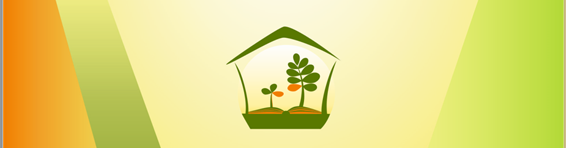 Всероссийская научно-практическая конференция с международным участием «Формирование психологически комфортной и безопасной  образовательной среды  в сельской школе»
25 марта 2021 г.
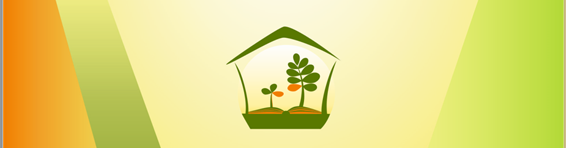 Всероссийская научно-практическая конференция с международным участием «Формирование психологически комфортной и безопасной  образовательной среды  в сельской школе»
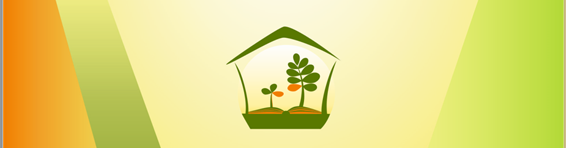 Всероссийская научно-практическая конференция с международным участием «Формирование психологически комфортной и безопасной  образовательной среды  в сельской школе»
Секция №  7  
ПРОБЛЕМЫ УПРАВЛЕНИЯ РАЗВИТИЕМ                                                                    ПСИХОЛОГИЧЕСКИ КОМФОРТНОЙ И БЕЗОПАСНОЙ                                            ОБРАЗОВАТЕЛЬНОЙ СРЕДЫ В СЕЛЬСКОЙ ШКОЛЕ
Руководители секции: 
Шобонов Николай Александрович, доктор педагогических наук, доцент кафедры экономики и права, ННГУ им. Н.И. Лобачевского.
Пополитова Ольга Витальевна, кандидат педагогических наук,  заведующий кафедрой гуманитарных дисциплин ГАУ ДПО ЯО «Институт развития образования».
Артемьева Любовь Николаевна, кандидат педагогических наук, старший преподаватель кафедры педагогических технологий ЯГПУ им. К.Д. Ушинского, заместитель декана по очной форме обучения.
Константинова Валентина Геннадьевна, методист МДОУ детский сад №3 «Ивушка» Ярославского муниципального района
25  марта 2021 г.
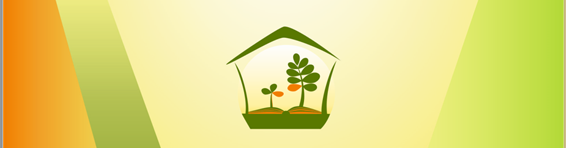 Всероссийская научно-практическая конференция с международным участием «Формирование психологически комфортной и безопасной  образовательной среды  в сельской школе»
Количество подключений: 12
Приняли участие:     20  чел.
Из 5 регионов: Ярославская область, Курганская область, Пермский край, Тамбовская область, Татарстан
Выступили на секции: 12 чел.
25 марта 2021 г.
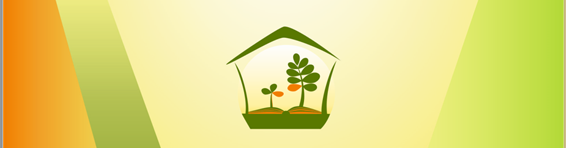 Всероссийская научно-практическая конференция с международным участием «Формирование психологически комфортной и безопасной  образовательной среды  в сельской школе»
25 марта 2021 г.
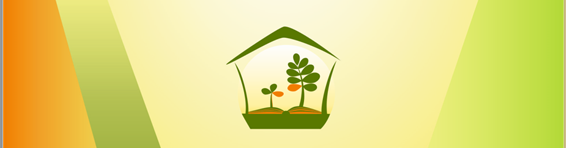 Всероссийская научно-практическая конференция с международным участием «Формирование психологически комфортной и безопасной  образовательной среды  в сельской школе»
25 марта 2021 г.
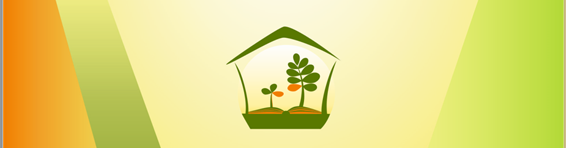 Всероссийская научно-практическая конференция с международным участием «Формирование психологически комфортной и безопасной  образовательной среды  в сельской школе»
25 марта 2021 г.
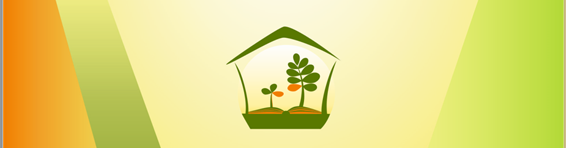 Всероссийская научно-практическая конференция с международным участием «Формирование психологически комфортной и безопасной  образовательной среды  в сельской школе»
25 марта 2021 г.
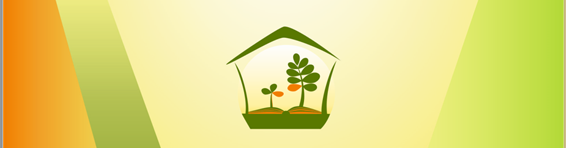 Всероссийская научно-практическая конференция с международным участием «Формирование психологически комфортной и безопасной  образовательной среды  в сельской школе»
25 марта 2021 г.